Przygotowania do Świąt Bożego Narodzenia 2020 r.
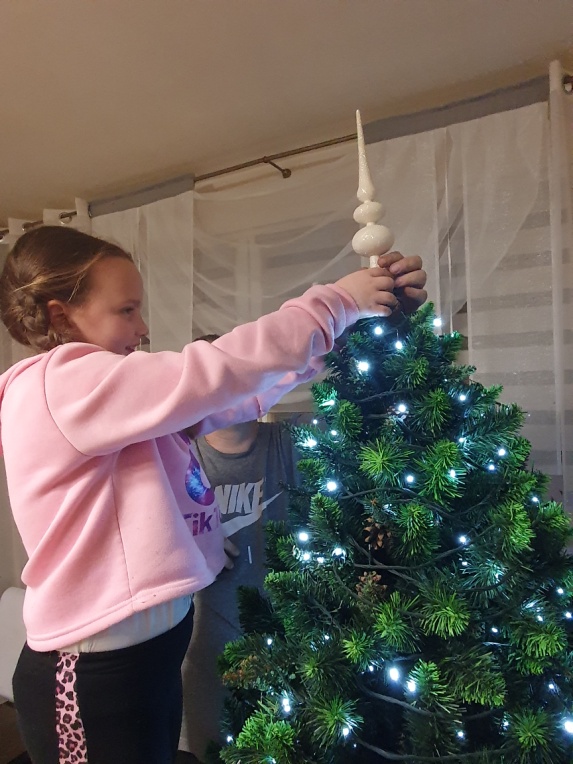 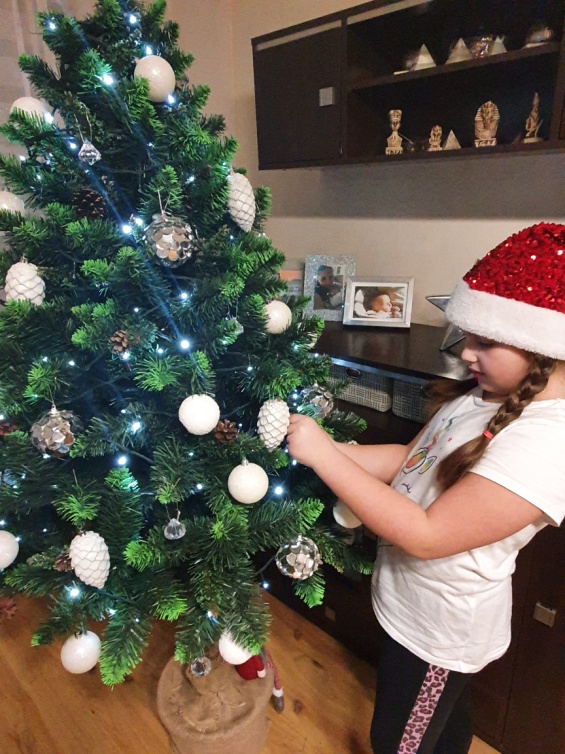 JULIA JANUS
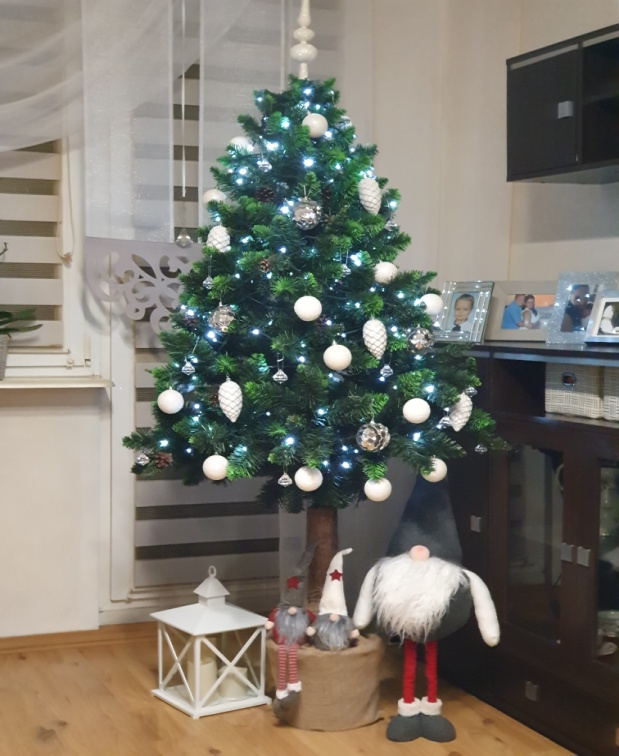 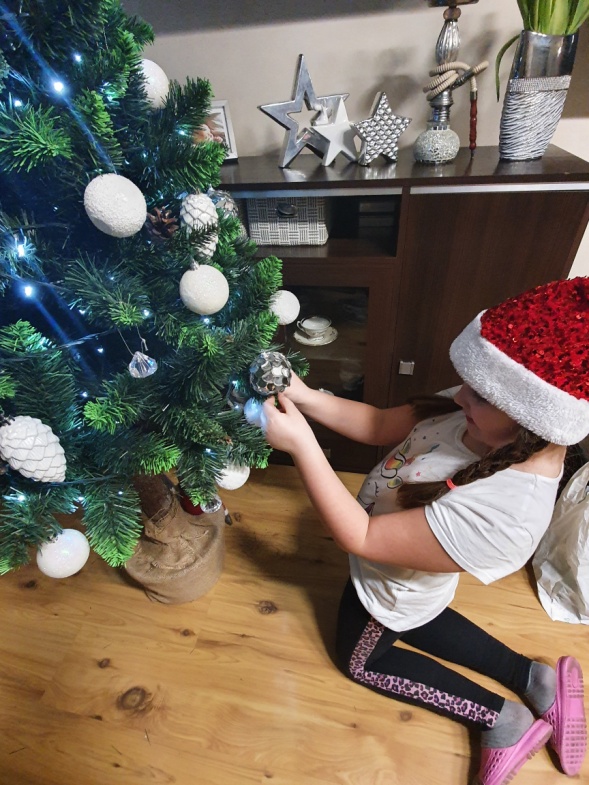 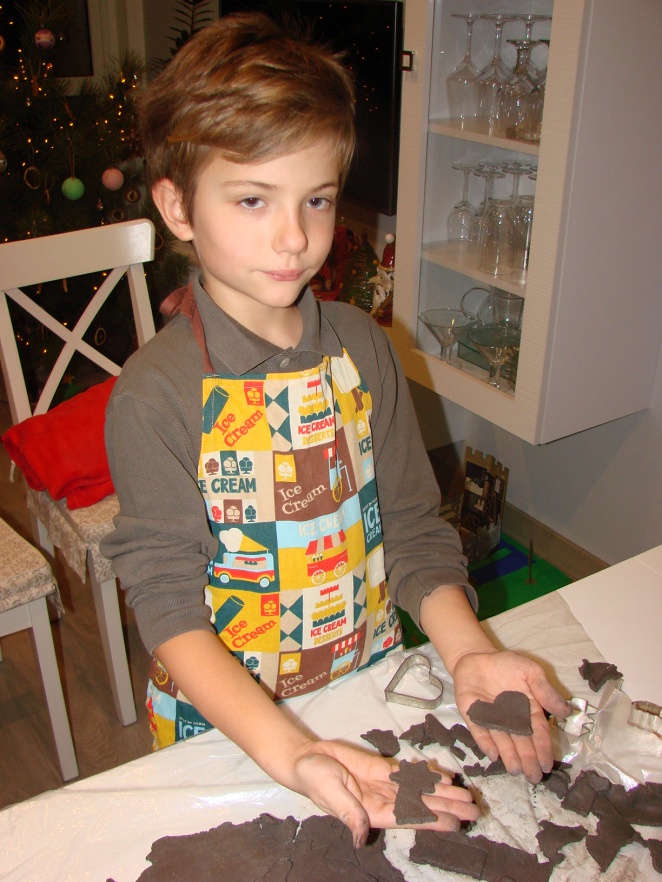 BORYS FALIS
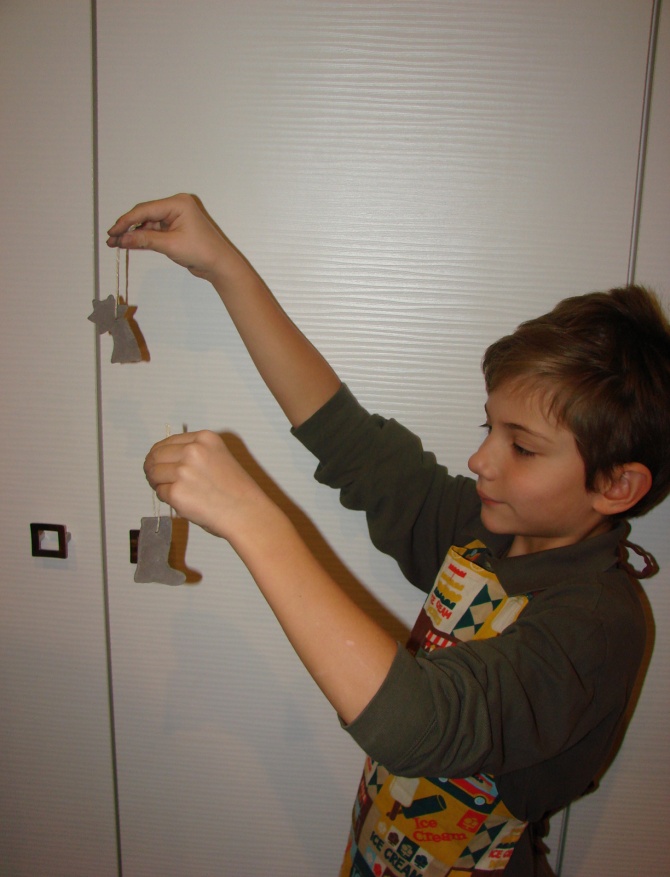 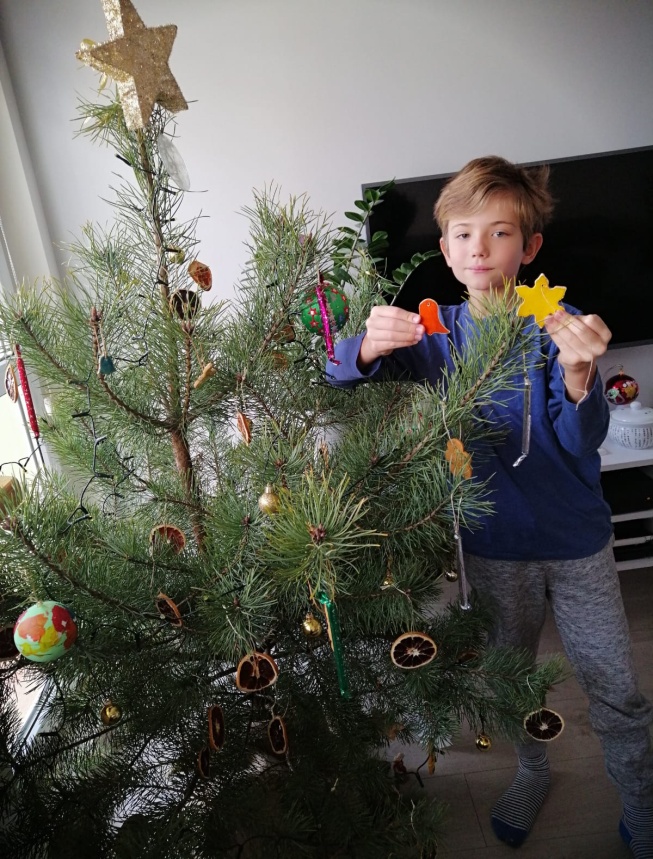 HANIA LIGĘZA
MARCEL FLAK
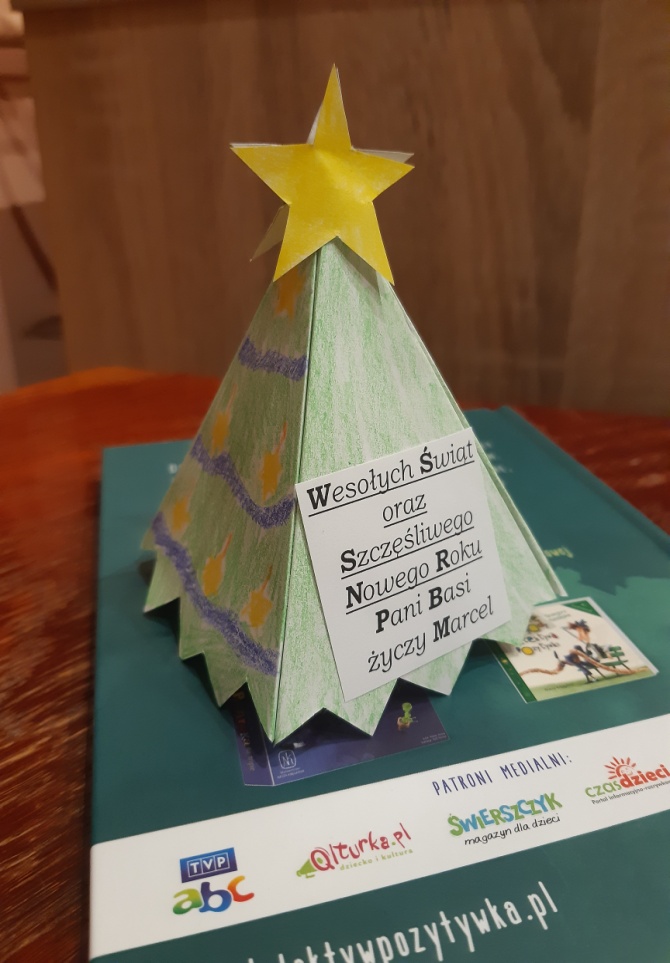 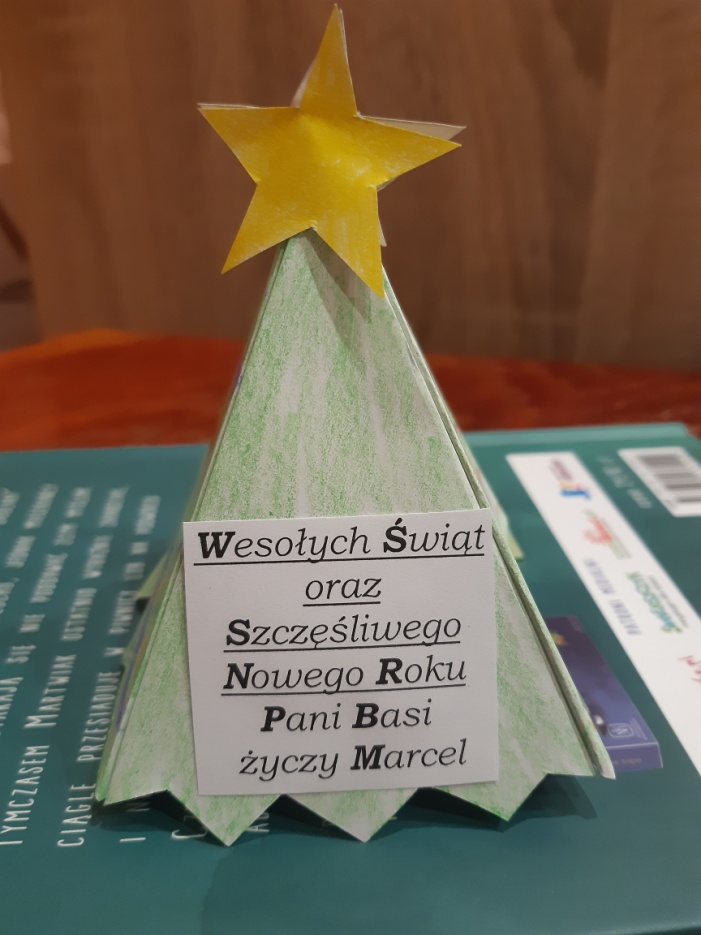 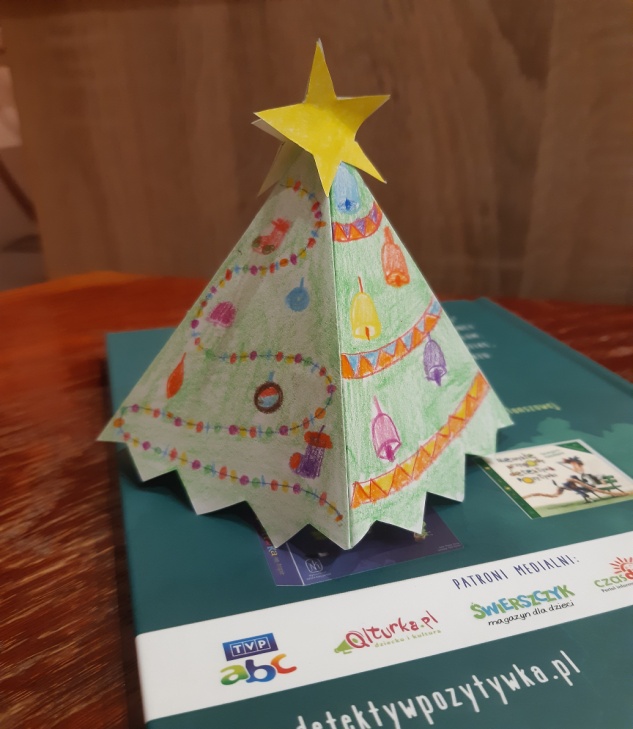 MAJA DUDEK
LEON LIPIŃSKI
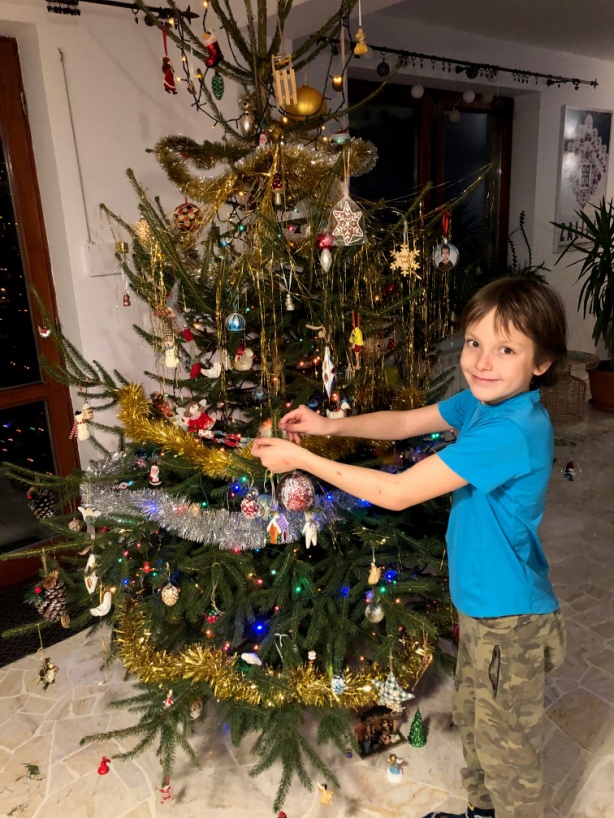 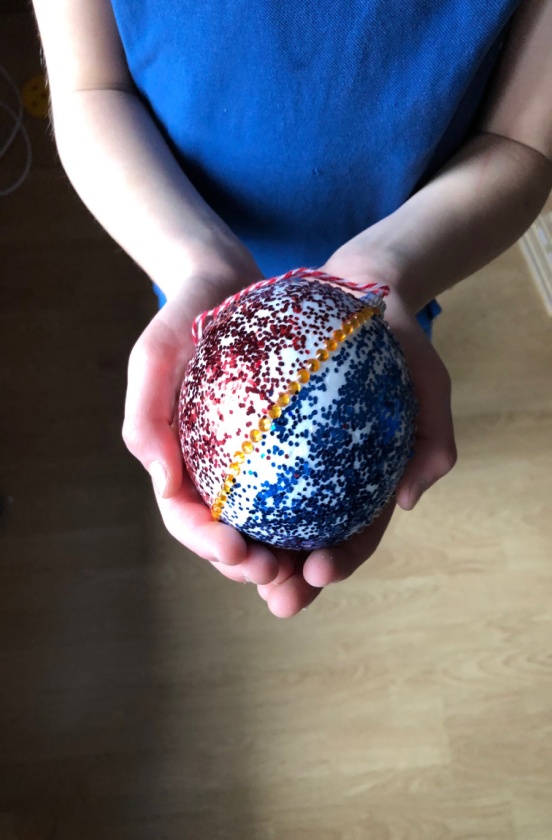 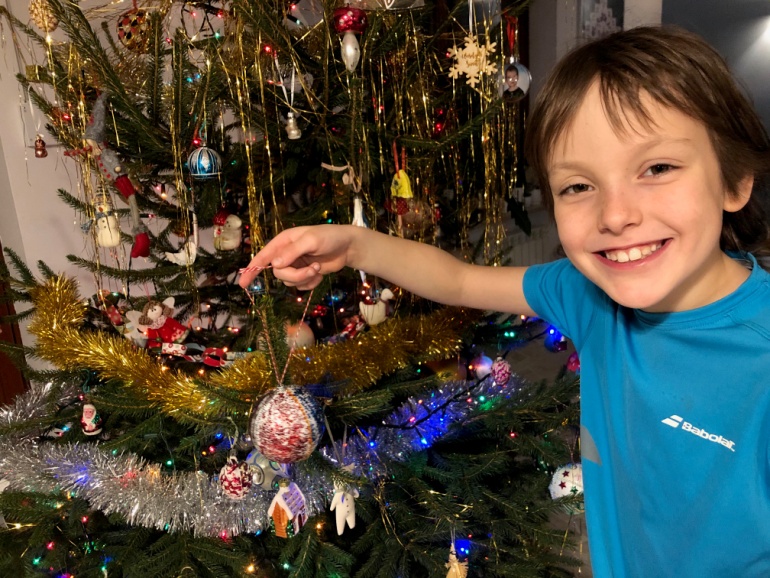